Slam Dunk: Community Service As Work and PlayCharity Basketball Tournaments:Students of English Classes Partnering with Biscayne Bay Wellness and Recreationpresented by Dr. Darrel Elmore, Florida International University
A Win-Win ScenarioReaching out to Real-World Clients to DevelopProfessional and Technical Writing SkillsWhile Building Bonds in the Community
2017 – Hoops for Humanity to benefit victims of Hurricane Maria
2018 – Hoops for Heroes to assist FIU veterans
2019 – Hoops for Hope to benefit Lotus House shelter for women in distress
Disclaimers:1) Stereotype Threat2) Issues with Organized Sports & Race3) Not All Students Are into Sports or Hoops
Scholarly Contexts
Explanation of Cool Pose
“a mechanism used by some black males to cope with the realities of their existence.  The purpose of posing and posturing – being cool – is to enhance social competence, pride, dignity, self-esteem and respect.  Cool enhances masculinity.  Being cool also expresses bitterness, anger, and distrust toward the dominant society for many years of hostile mistreatment and discrimination.  Cool pose helps keep the dominant society off balance and puzzled and accentuates the expressive self… a creative strategy devised by African-American males to counter the negative forces in their lives” (105)
Cool Pose – Pluses and Minuses
Pride
Invulnerability
Self expression through music, dance, clothing hair style, trash talking, and sports
Negative view of education
Masking (hiding emotions)
Communication barriers among races
Strength
“The black male’s cultural signature is his cool.  It is sometimes the only source of pride, dignity, and worth in the absence of the outward status symbols of materialism and title that mark success in American culture.”  (30)

“A brother was hemmed in by 25 cops and the dude didn’t have nothing with him, and knew that them mother f---ers was going to head whip him.  Man, that brother didn’t move back an inch.  He just put up his dukes and went at them cops with their carbines and shotguns and riot sticks.  Man, they beat the sh-t out of him, man messed him all up – but that brother was cool.”  (30)
******
Lee Anne Bell
We do not live in a post-racial era.
Color blindness (ignoring race altogether) is not a solution.
A race-conscious approach is the only real solution.
Four Types of Stories
1) Stock Stories
2) Concealed Stories
3) Resistance Stories
4) Emerging/Transforming Stories
Emerging/Transforming Stories
“project the kind of world that would be possible if the diverse needs and interests of all the various groups in our society were the basis for organizing social and political life”  (109-110)
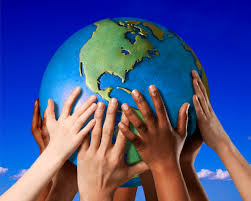 Basketball Brings People Together!
Cool Pose – Pluses and Minuses
Pride
Invulnerability
Self expression through music, dance, clothing hair style, trash talking, and sports
Negative view of education
Masking (hiding emotions)
Communication barriers among races
Some Sample Narratives
1) “C-Dawg”
2) “B-Dawg”
3) “H-Dawg”
4) “K-Dawg”
5) Other Diverse & Amazing “Playas”
Learning That Goes Beyond the Event
Blogging
Reflection
Research
Code Switching
Run it back, yo
Wet!
Take back everything
I got downs
Pick left!
D up!
And one
Conclusion: Basketball Is One Way toGet Students Involved – and to Create Community
Sources
Richard Majors and Janet Mancini Billson. Cool Pose: The Dilemmas of Black Manhood in America. New York: Simon & Schuster, 1992.
Lee Anne Bell.  “Telling on Racism: Developing a Race-Conscious Agenda.”  The Myth of Racial Color Blindness: Manifestations, Dynamics, and Impact.  Ed. by Neville, Gallardo, and Sue.  Washington, D.C.: APA, 2016.  105-122.